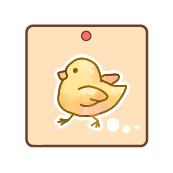 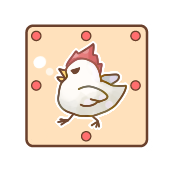 人工知能で強化した「どうぶつしょうぎ」スマートフォンアプリケーション
C10-025　川船　美帆
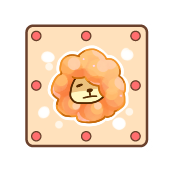 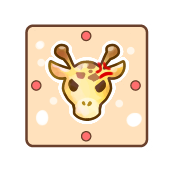 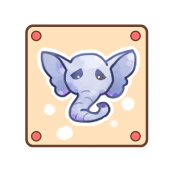 目的
強い人工知能の作成
「遺伝的アルゴリズム」

「どうぶつしょうぎ」のアプリケーション作成
スマートフォン向けアプリケーション
どうぶつ将棋の概要
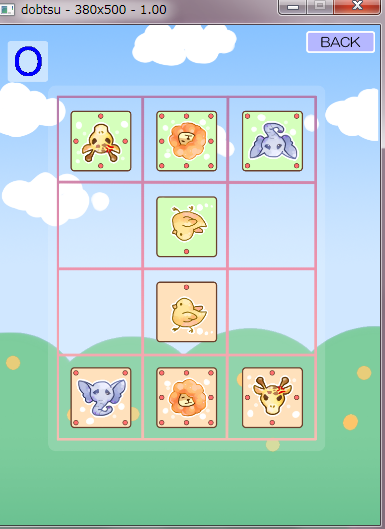 3×4の計12マスの盤面
駒は5種類
「ひよこ」「にわとり」
「きりん」「ぞう」「らいおん」
「キャッチ」もしくは「トライ」したら勝ち
キャッチ
相手のライオンの駒を取る
トライ
相手の陣の1番奥まで自分のライオンを進める
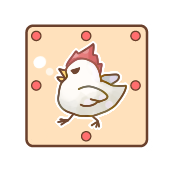 AIのアルゴリズム
ボードゲームにおける人工知能のアルゴリズムで
主だったものは、
Min-Max法
想定される被害が最小になるような手を打つ
しらみつぶしに探索を行う
Alpha-Beta法
Min-max法を応用したアルゴリズム
読む必要の無い手は探索を行わない

今回は計算量が少ないので
「Min-Max法」を選択
Min-Max法①
自分の手番の場合は評価が最大の手、
相手の手番の場合には評価が最小の手
を選んでいく方法


相手からの被害を最小にしながら、
良い手を指すことが出来る
Min-Max法②
2手先の局面を考え、その局面を評価関数によって評価する
2手目の評価値で1番値の小さいものを1手目の評価値とする
1手目の評価値の中で1番値の大きなものを次の手として選択する
自分の指し手
現在の局面
相手の指し手
相手の手番
52
45
自分の
手番
52
66
45
62
図1　2手先読みの場合のゲーム木（Min-Max法）
評価関数
ゲームの局面の状態をある一定の基準に沿って評価し、局面の優劣を値として出す

将棋（もしくはどうぶつしょうぎ）だと
駒得
駒それぞれに点数をつけて評価値を計算
利きの数
自分の駒と相手の駒、それぞれの利きの数を数え、それを評価値にする
王手と王手逃れ
王手になる手は良い手と評価し、逆に王手される手は悪手として評価する
自己対戦の結果
3種類の評価関数を作成
①駒得
②駒得+利き
③駒得+利き
　　　+王手（200点）
　　　+トライ（300点）

それぞれ100回ずつ対戦
「駒得VS駒得」の結果
先手　：　36％
後手　：　49％
引き分け　：　15％
遺伝的アルゴリズム
第一世代の作成
評価関数値が異なる人工知能を5つ作成
人工知能同士で対戦させた後、
順位を決める
適応度の評価
選択
1位と2位の人工知能を選択
交叉
選択した人工知能同士を交叉させる
過去100世代の評価関数値の
標準偏差が30以下であれば値を固定
終了条件の判定
突然変異
評価関数値を3％の割合で変化させる
遺伝的アルゴリズム適用結果
1100世代で全ての値が収束
学習させる前の人工知能と300戦対戦
先手　：　勝率28％　（引き分け　17％）
後手　：　勝率56％　（引き分け　12％）
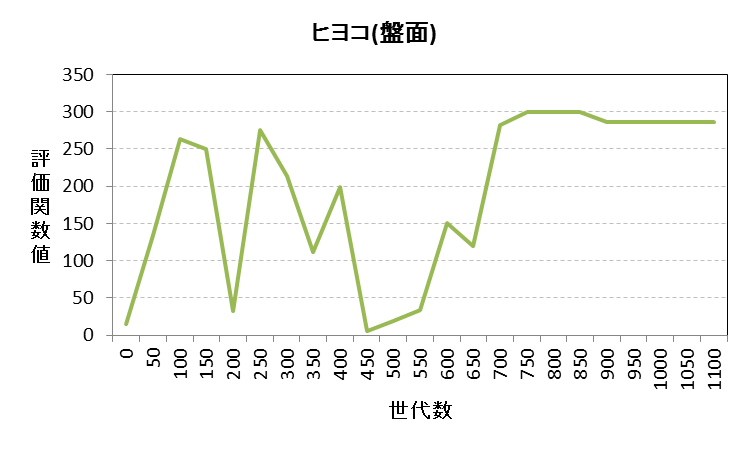 学習させる前の人工知能同士での結果
先手　：　36％
後手　：　49％
引き分け　：　15％
後手側の勝率が上がった
「どうぶつしょうぎ」アプリケーション
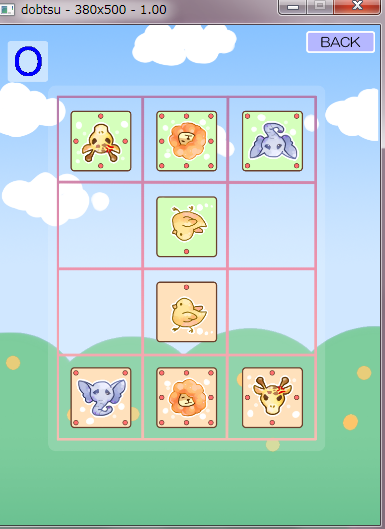 結論
遺伝的アルゴリズムを使い、
　　人工知能を自己対戦で学習させた結果、
　　後手側のときは強くなった

学習させた人工知能を搭載した
　　スマートフォンアプリケーションを作成した
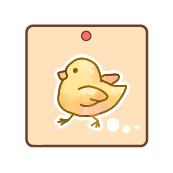 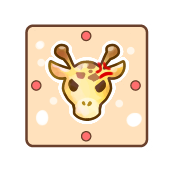 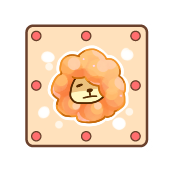 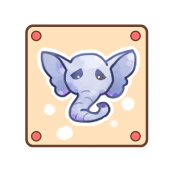 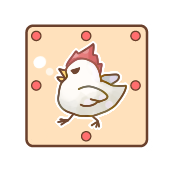 ゲーム木
ゲームの状態を簡易的に
　　表したもの

将棋やチェスなどで
　　用いられる


枝：指し手
節点：ゲームの盤面
5
10
7
6
Cocos2d-x
２Dゲームフレームワーク

オープンソース（MIT）
MITライセンス：非常に制限の緩いライセンス

使用できる言語：Javascript，Lua，C++

マルチプラットフォーム開発対応
Android，iOS，Windows,Mac,Linuxなど
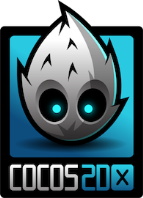 画像出典：http://www.cocos2d-x.org/wiki/About_Us
ボードゲームのAIの流れ
現在の局面から着手可能な手を全て挙げる

着手可能な手を指した場合の局面を評価関数で評価する

評価値が最大になる場合の手を次の手として選択する
スマートフォンアプリケーション
開発言語：C++
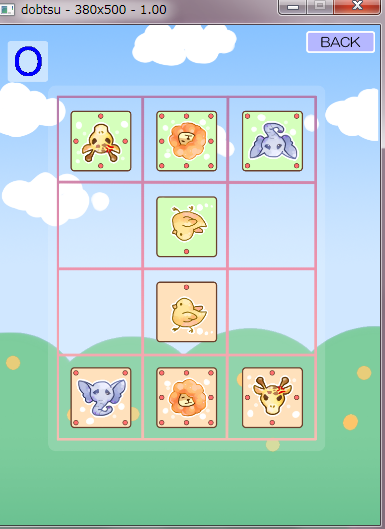